Mobile Programming
Event Handler
Capaian Pembelajaran
Mampu membuat event handling untuk UI Control TextView

Mampu membuat event handling untuk UI Control EditText

Mampu membuat event handling untuk UI Control Button
Event Handler
Event Handlers
Merupakan method yang digunakan untuk menangani event yang terjadi pada object (Widget UI Control).
Terdapat banyak event handler pada aplikasi android, diantaranya:
onClick()
onLongClick()
onKey()
onFocusChange()
onTouch()
… dsb.
Event Handlers
Terdapat 3 teknik (cara) untuk membuat event handler:
Anonymous inner class
Activity Implements Listener Interface 
Activity class melakukan implements terhadap Listener interface
Registration Using Layout file activity_main.xml
Menggunakan Layout file (activity_main.xml) untuk menspesifikasikan event handler secara langsung (hanya untuk onClick( ))
Event Handler
Teknik Anonymous Inner Class
Event Handlers(Teknik Anonymous inner class)
Langkah yang harus dilakukan untuk menggunakan event handler dari suatu object (widget UI Control):
Pastikan object sudah dibuat pada class, 
Lakukan hal berikut pada activity class (.java):
Buat method eventListener untuk object tersebut
Di dalam method eventListener tersebut, lakukan override method yang akan menangani (handle) jika event tersebut terjadi.
Buat instruksi untuk method override tersebut.
Code pada MainActivity.java
. . .
	 protected void onCreate(Bundle savedInstanceState) {		. . .
		final EditText masukan = (EditText) findViewById(R.id.txtInput);		masukan.setOnKeyListener(new View.OnKeyListener() {			@Override			public boolean onKey(View v, int keyCode, KeyEvent event) {
				TextView keluaran = (TextView) findViewById(R.id.lblOutput);				keluaran.setText(masukan.getText());				return false;    		}		});
		. . .
1
2
3
Tips:
Untuk kemudahan dalam membuat methode override ini (di android studio),   
alt+ins   Override Methods  pilih method yang ingin di-override
Event Handlers, Contoh
<EditText	android:id="@+id/txtInput"
	android:text=“Input"
	.. ./>
<TextView	android:id="@+id/lblOutput"
	android:text=“Output 1"
	.. ./>
<Button	android:id="@+id/btnBaca"
	android:text=“BACA INPUT"
	.. ./>
<TextView	android:id="@+id/lblOutput2"
	android:text=“Output 2"
	.. ./>
Code pada activity_main.xml
. . .
	protected void onCreate(Bundle savedInstanceState) {		final EditText masukan = (EditText) findViewById(R.id.txtInput);
		Button tombolBaca = (Button) findViewById(R.id.btnBaca);

		masukan.setOnKeyListener(new View.OnKeyListener() {
			@Override
			public boolean onKey(View v, int keyCode, KeyEvent event) {
				TextView keluaran = (TextView) findViewById(R.id.lblOutput);
				keluaran.setText(masukan.getText());
				return false;
            }
        });

		tombolBaca.setOnClickListener(new View.OnClickListener() {
            @Override
            public void onClick(View v) {
                TextView keluaran2 = (TextView) findViewById(R.id.lblOutput2);
                keluaran2.setText(masukan.getText());
            }
        });
Code pada MainActivity.java
Event Handler
Teknik Activity Implements Listener Interface
Event Handlers(Teknik Activity Implements Listener Interface)
Langkah yang harus dilakukan:):
Implements semua event listener yang akan digunakan (gunakan koma ( , ) sebagai pemisah antar event listener)
Buat object untuk UI Control yang akan menggunakan event di dalam method onCreate, 
Panggil method setOn event listener melalui object yang menggunakannya.
Buat override method untuk event yang akan digunakan, dan tulis instruksi yang diperlukan di dalam method override tersebut
1
Code pada MainActivity.java
.  .  .
	public class MainActivity extends AppCompatActivity implements View.OnClickListener, View.OnKeyListener {
	.  .  .  	@Override
	protected void onCreate(Bundle savedInstanceState) {		Button tombolBaca = (Button) findViewById(R.id.btnBaca);
		tombolBaca.setOnClickListener(this);
	}

	@Override
	public void onClick(View v) {
		TextView keluaran2 = (TextView) findViewById(R.id.lblOutput2);
		EditText masukan = (EditText) findViewById(R.id.txtInput);
		keluaran2.setText(masukan.getText());
	}
}
2
Tips:
Untuk kemudahan dalam membuat methode override ini (di android studio),   
alt+ins   Override Methods  pilih method yang ingin di-override
4
3
Event Handlers, Contoh: Activity Implements Listener Interface
<EditText	android:id="@+id/txtInput"
	android:text=“Input"/>
<TextView	android:id="@+id/lblOutput"
	android:text=“Output 1"/>
<Button	android:id="@+id/btnBaca"
	android:text=“BACA INPUT"/>
<TextView	android:id="@+id/lblOutput2"
	android:text=“Output 2“ />
Code pada activity_main.xml
. . .
	public class MainActivity extends AppCompatActivity implements View.OnClickListener, View.OnKeyListener {
	.  .  .  	@Override
	protected void onCreate(Bundle savedInstanceState) {		EditText masukan = (EditText) findViewById(R.id.txtInput);
		Button tombolBaca = (Button) findViewById(R.id.btnBaca);
		
		masukan.setOnKeyListener(this);		tombolBaca.setOnClickListener(this);
	}
	 @Override
	public boolean onKey(View v, int keyCode, KeyEvent event) {
		TextView keluaran = (TextView) findViewById(R.id.lblOutput);
		EditText masukan = (EditText) findViewById(R.id.txtInput);
		keluaran.setText(masukan.getText());
		return false;
	}
	@Override
	public void onClick(View v) {
		TextView keluaran2 = (TextView) findViewById(R.id.lblOutput2);
		EditText masukan = (EditText) findViewById(R.id.txtInput);
		keluaran2.setText(masukan.getText());
	}
}
Code pada MainActivity.java
Event Handler
Teknik Registration Using Layout file activity_main.xml
Event Handlers(Teknik Registration Using Layout file activity_main.xml)
Langkah yang harus dilakukan:
Pada layout (.xml), tambahkan atribut android:onClick=“nama_method” terhadap UI yang ingin dibuat control event-nya 
Pada class (.java), import android.view.View;
Pada class (.java), tambahkan method dengan nama seperti yang ditulis atribut android:onClick
Tuliskan instruksi yang diperlukan di dalam method tersebut
<Button	android:id="@+id/btnBaca"
	android:text=“BACA INPUT“
	android:onClick=“bacaInput“ 
/>
1
Code pada activity_main.xml
Code pada MainActivity.java
2
.  .  .
import android.view.View;

	public class MainActivity extends AppCompatActivity implements View.OnClickListener, View.OnKeyListener {
	.  .  .	
	public void bacaInput(View v) {
		TextView keluaran2 = (TextView) findViewById(R.id.lblOutput2);
		EditText masukan = (EditText) findViewById(R.id.txtInput);
		keluaran2.setText(masukan.getText());
	}
}
3
4
Tips
Membuat method override:
Untuk kemudahan dalam membuat method override ini (di android studio);
   
alt+ins   Override Methods  pilih method yang ingin di-override
Terima Kasih
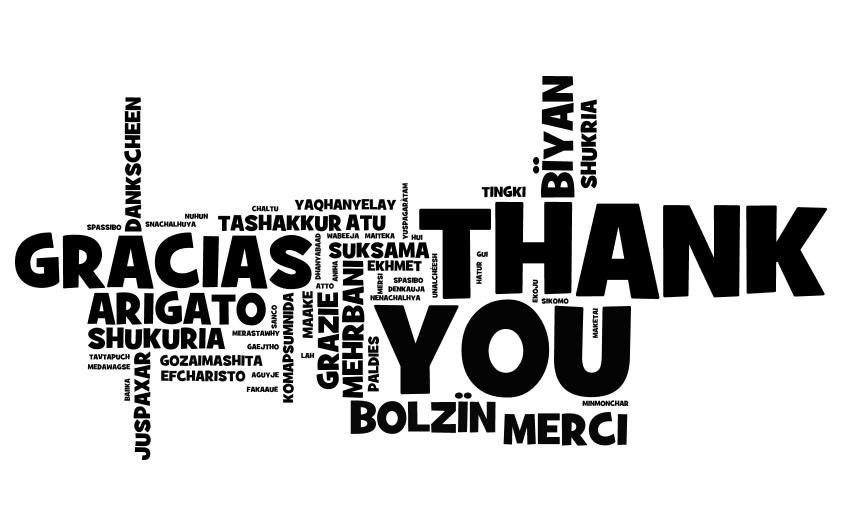 Referensi
Android Tutorial: Simply Easy Learning by tutorialspoint.com

TheNewBoston YouTube Playlist: Android App Development for Beginners Playlist.
https://www.youtube.com/watch?v=NMDPxN8FgXM&list=PL6gx4Cwl9DGBsvRxJJOzG4r4k_zLKrnxl&index=9

tutorialspoint.com - Android User Interface Control
https://www.tutorialspoint.com/android/android_user_interface_controls.htm

tutorialspoint.com – Event Handling
https://www.tutorialspoint.com/android/android_event_handling.htm